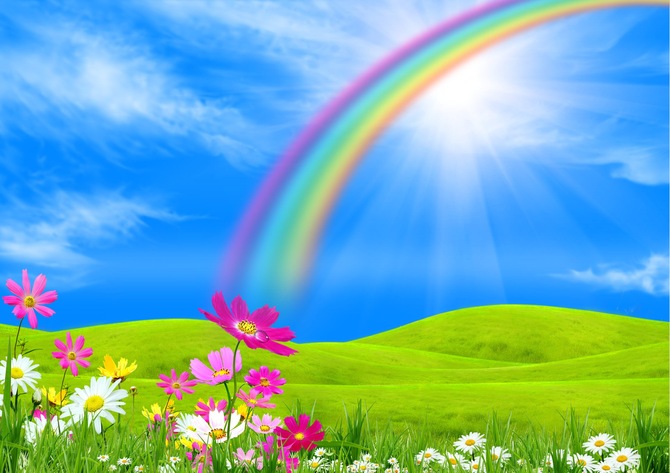 Презентация на тему: «Создание здоровье сберегающего пространства в ДОУ»
Презентация на тему:
 «Создание здоровье сберегающего пространства 
в ДОУ»
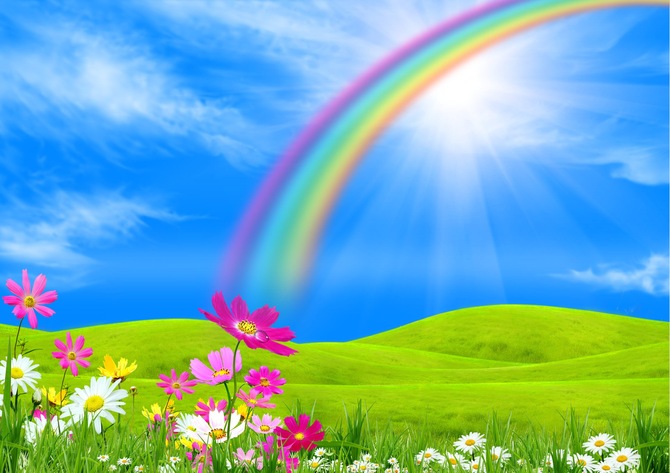 Презентация на тему: «Создание здоровье сберегающего пространства в ДОУ»
«Забота о здоровье-это
Важнейший труд воспитателя. От
жизнерадостности, бодрости детей
Зависит их духовная жизнь,
мировоззрение, умственное
развитие, прочность знаний, вера в свои силы»

В.А. Сухомлинский
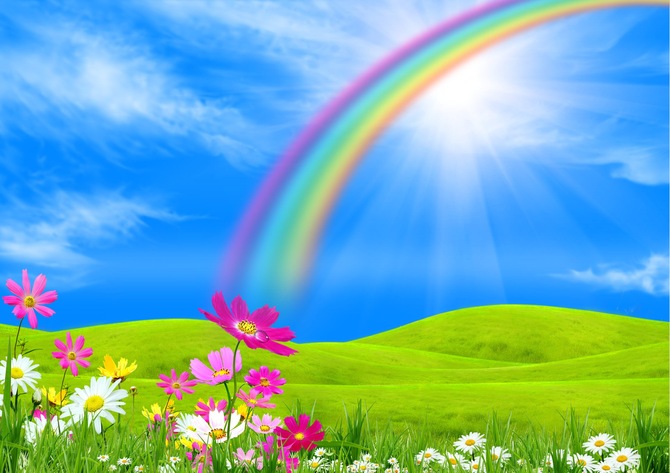 Формирование представлений о здоровом образе жизни  включает следующие разделы:
1.Режим дня;
 2.Воспитание культурно – гигиенических навыков;
3. Питание;
4.Закаливание; 
5.Организация двигательного режима; 
6. Воспитание положительных эмоций;
7. Работа с родителями.
Презентация на тему: «Создание здоровье сберегающего пространства в ДОУ»
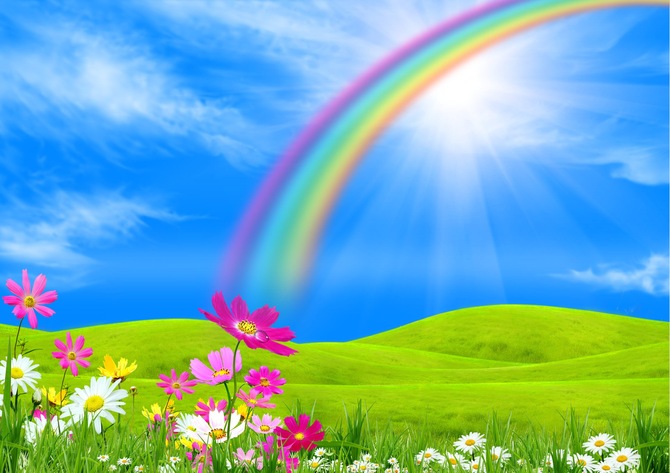 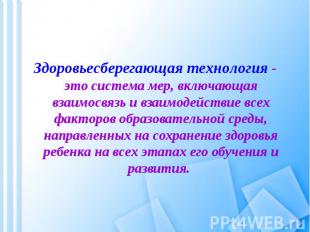 Презентация на тему: «Создание здоровье сберегающего пространства в ДОУ»
Здоровьесберегающая технология-
Это система мер, включающая 
взаимосвязь и взаимодействие всех 
факторов образовательной среды,
Направленных на сохранение здоровья
Ребёнка на всех этапах его обучения и 
Развития.
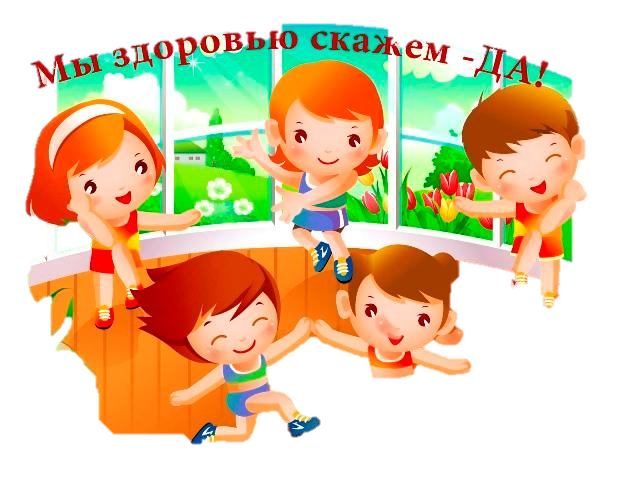 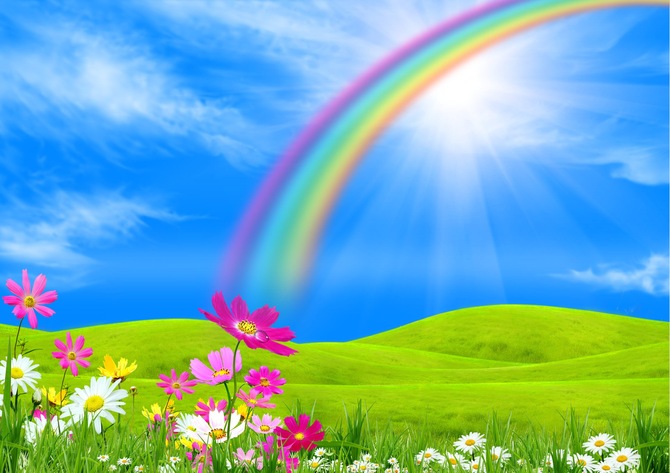 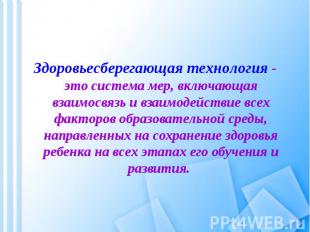 Презентация на тему: «Создание здоровье сберегающего пространства в ДОУ»
Задачи здоровьесбережения
Создание условий для
 развития, обучения, оздоровления 
детей;
Сохранение здоровья детей и 
повышение двигательной активности
и умственной работоспособности;
Создание положительного
эмоционального настроя и снятие
психоэмоционального напряжения
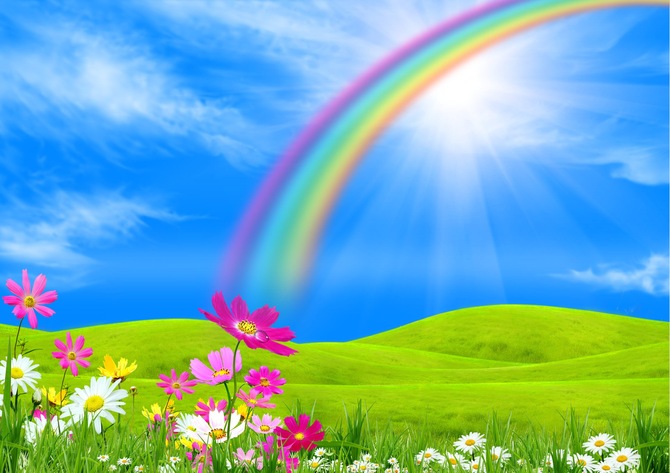 Этапы работы
1. Анализ исходного состояния здоровья, физического развития и физической подготовленности дошкольников, их валеологических умений и навыков, а также здоровьесберегающей среды ДОУ.
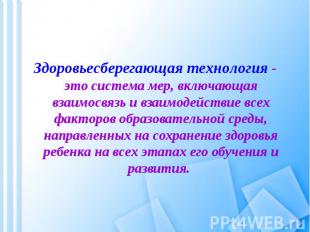 Презентация на тему: «Создание здоровье сберегающего пространства в ДОУ»
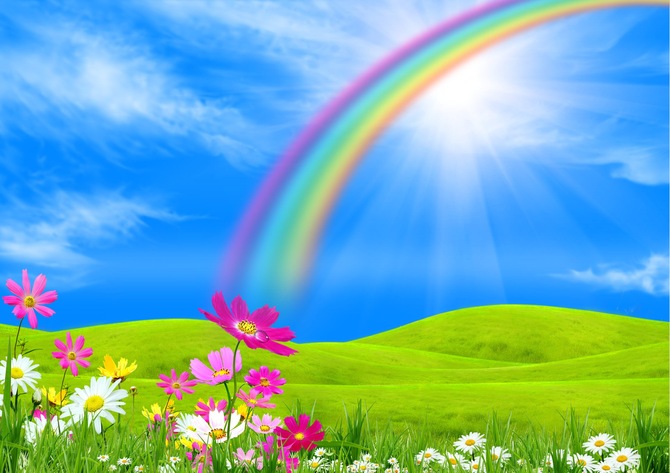 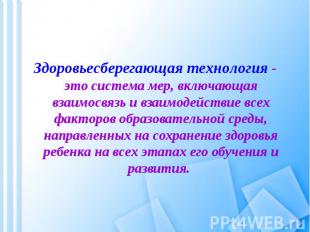 Презентация на тему: «Создание здоровье сберегающего пространства в ДОУ»
2. Организация здоровьесберегающего образовательного пространства в ДОУ.
Использование в режиме дня: отдельных форм работы по сохранению и укреплению здоровья для разных категорий детей;
различных оздоровительных режимов (на время каникул; в летний период);
комплекса закаливающих мероприятий (воздушное закаливание, хождение по "дорожкам здоровья”, профилактика плоскостопия; хождение босиком, "топтание” в тазах, полоскание горла и рта, максимальное пребывание детей на свежем воздухе);
физкультурных занятий всех типов;
оптимального двигательного режима. Кроме традиционной двигательной деятельности детей (утренняя гимнастика, физкультурные занятия, проведение подвижных игр, прогулки, музыкально-ритмические занятия)
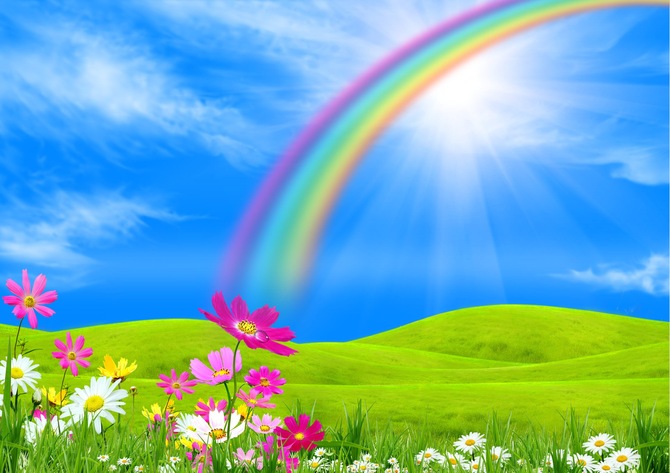 3. Взаимодействие ДОУ с семьей по вопросам охраны и укрепления здоровья детей.
На информационных стендах для родителей в каждой возрастной группе должны работать рубрики, освещающие вопросы оздоровления без лекарств. Родителям предлагаются комплексы упражнений для профилактики нарушений опорно-двигательного аппарата, органов зрения, для развития общей и мелкой моторики, пальчиковые игры.
Родители привлекаются к участию в физкультурно-массовых мероприятиях дошкольного учреждения.
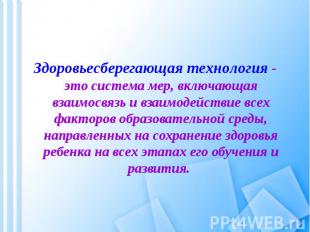 Презентация на тему: «Создание здоровье сберегающего пространства в ДОУ»
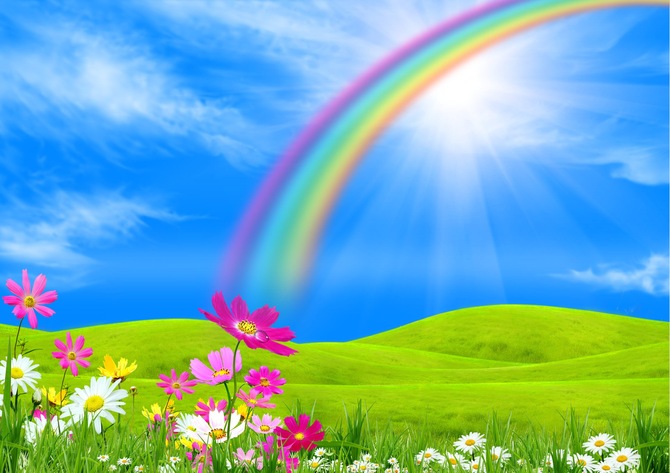 4. Конечные результаты:
формирование нормативно-правовой базы по вопросам оздоровления дошкольников;
внедрение научно-методических подходов к организации работы по сохранению здоровья детей, к созданию здоровьесберегающего образовательного пространства в ДОУ и семье;
формирование у дошкольников основ валеологического сознания, потребности заботиться о своем здоровье;
обеспечение программного уровня развития движений и двигательных способностей детей;
улучшение соматических показателей здоровья дошкольников.
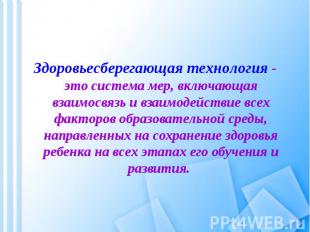 Презентация на тему: «Создание здоровье сберегающего пространства в ДОУ»
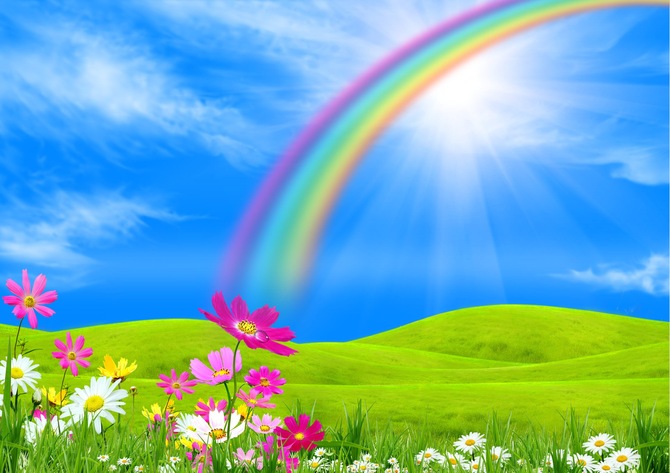 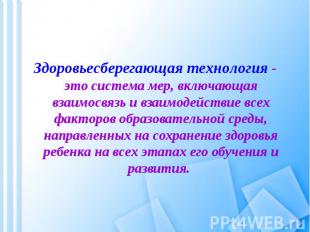 Презентация на тему: «Создание здоровье сберегающего пространства в ДОУ»
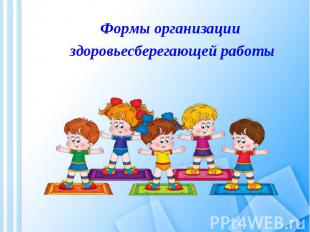 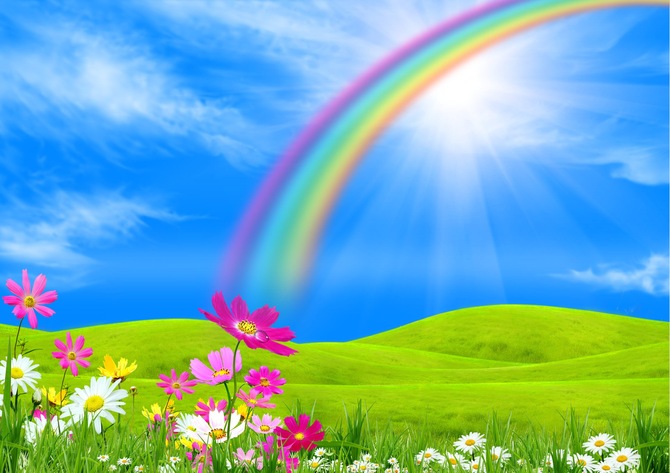 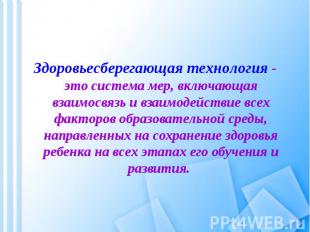 Презентация на тему: «Создание здоровье сберегающего пространства в ДОУ»
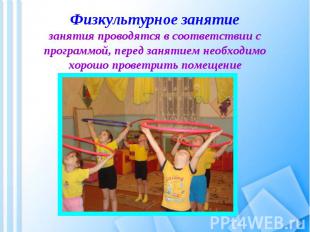 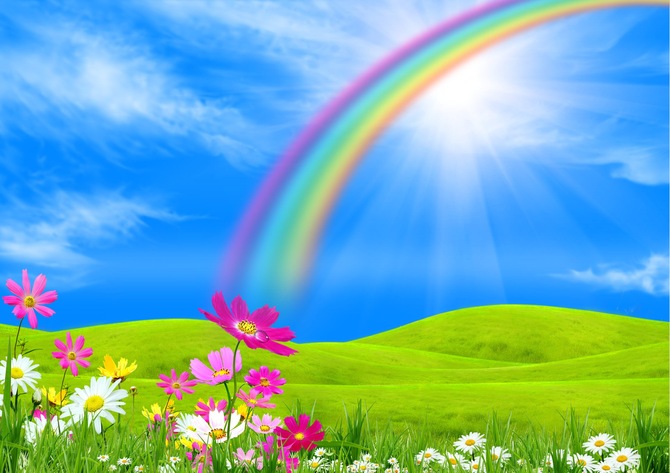 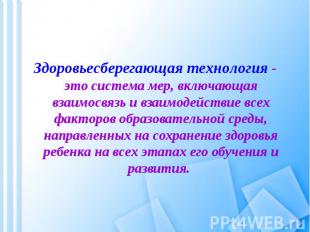 Презентация на тему: «Создание здоровье сберегающего пространства в ДОУ»
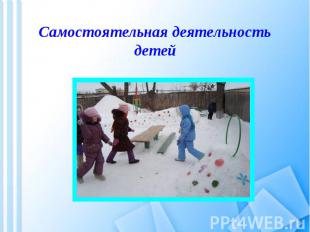 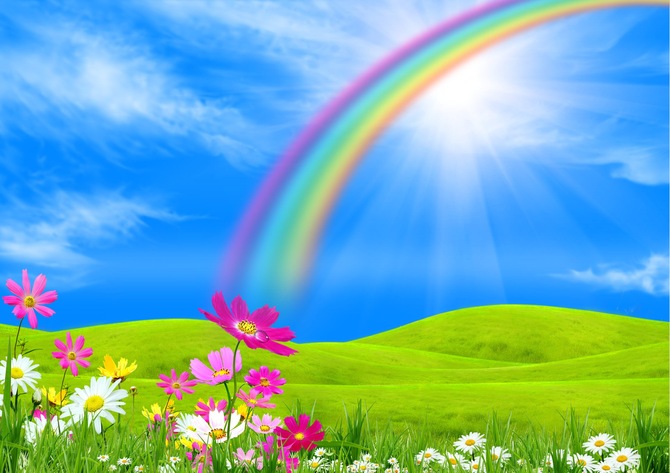 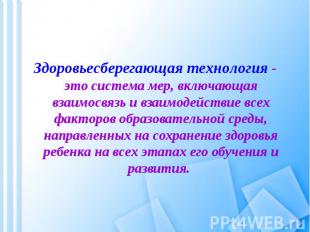 Презентация на тему: «Создание здоровье сберегающего пространства в ДОУ»
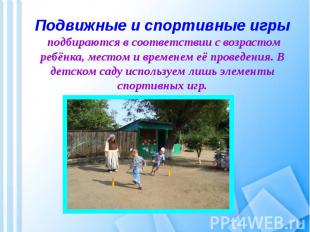 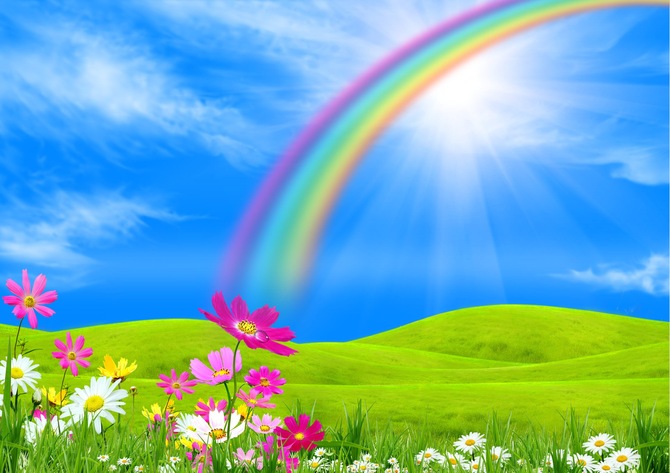 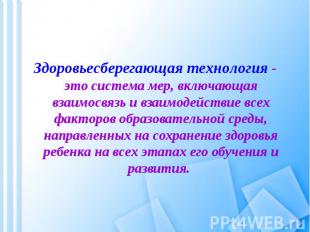 Презентация на тему: «Создание здоровье сберегающего пространства в ДОУ»
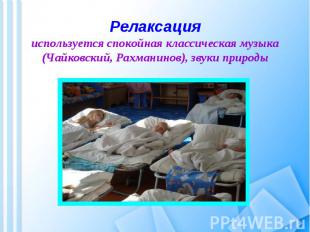 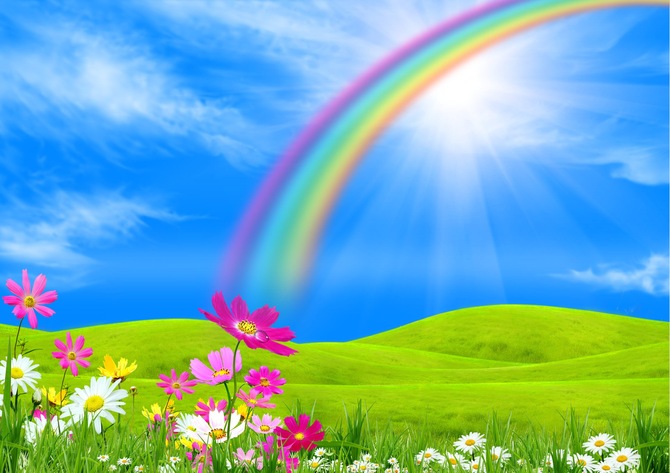 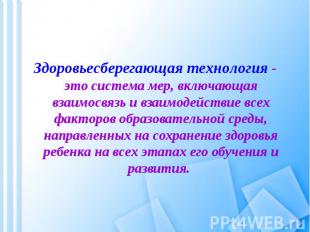 Презентация на тему: «Создание здоровье сберегающего пространства в ДОУ»
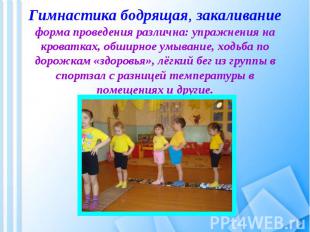 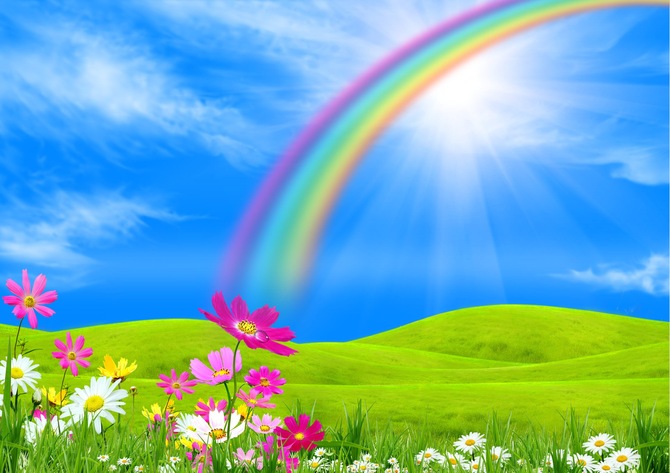 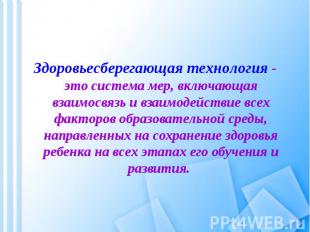 Презентация на тему: «Создание здоровье сберегающего пространства в ДОУ»
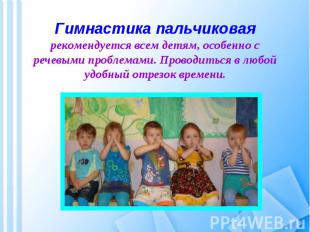 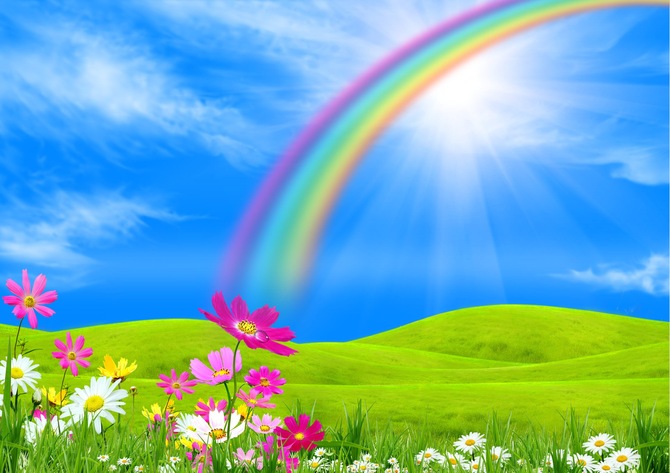 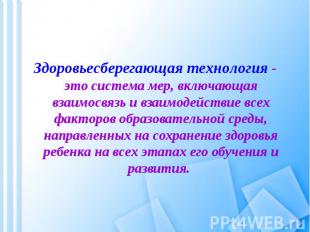 Презентация на тему: «Создание здоровье сберегающего пространства в ДОУ»
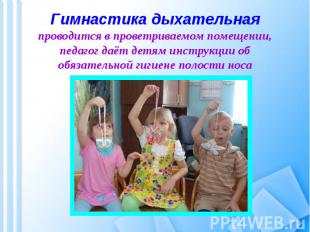 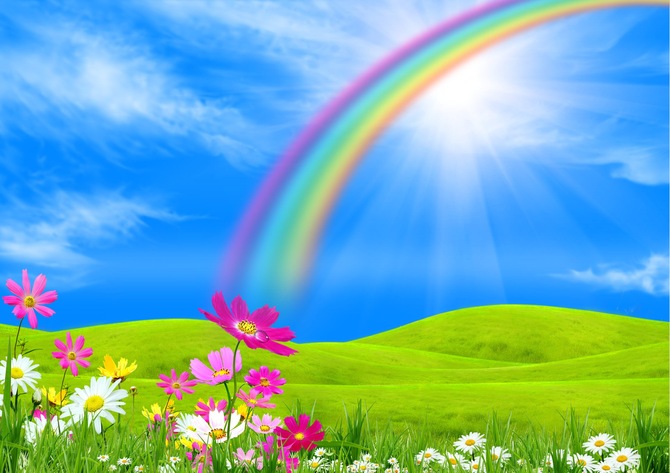 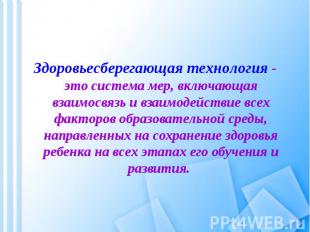 Презентация на тему: «Создание здоровье сберегающего пространства в ДОУ»
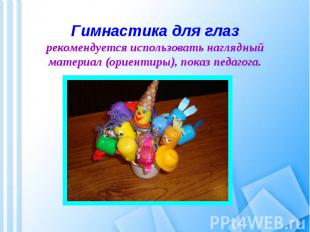 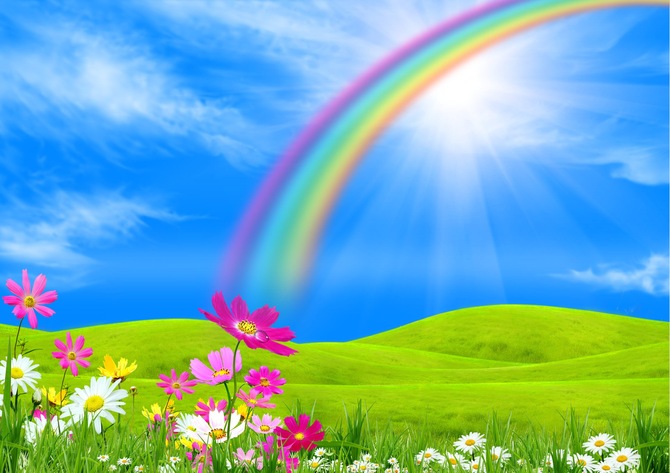 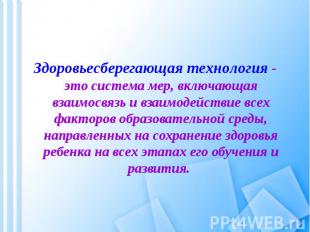 Презентация на тему: «Создание здоровье сберегающего пространства в ДОУ»
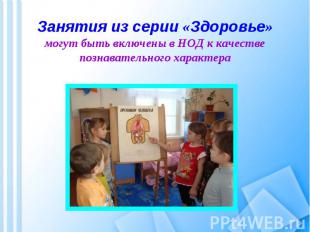 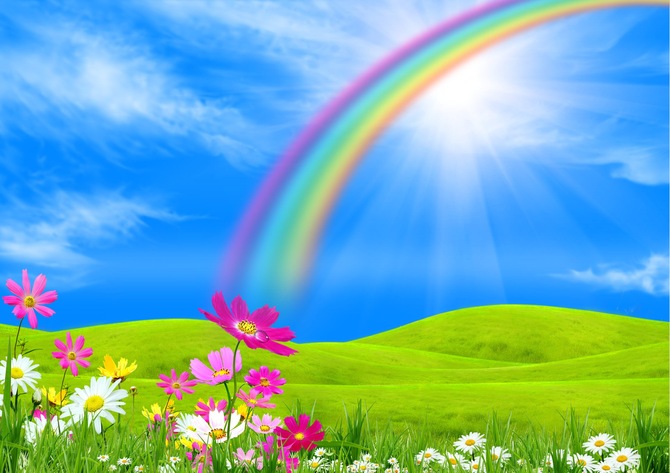 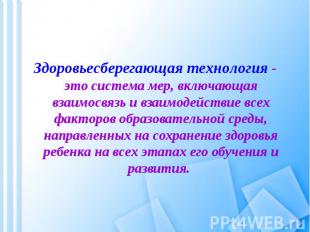 Презентация на тему: «Создание здоровье сберегающего пространства в ДОУ»
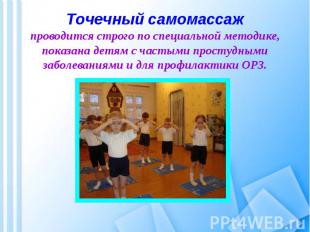 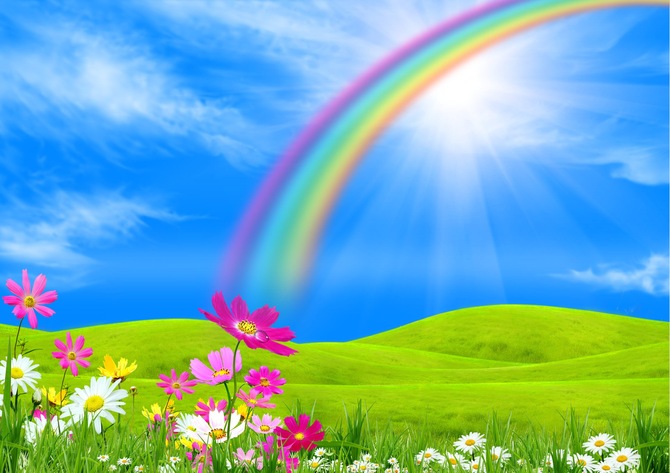 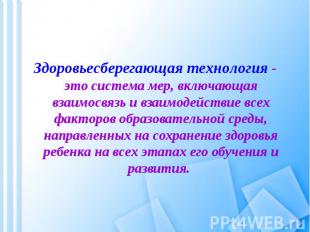 Презентация на тему: «Создание здоровье сберегающего пространства в ДОУ»
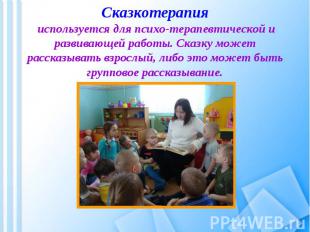 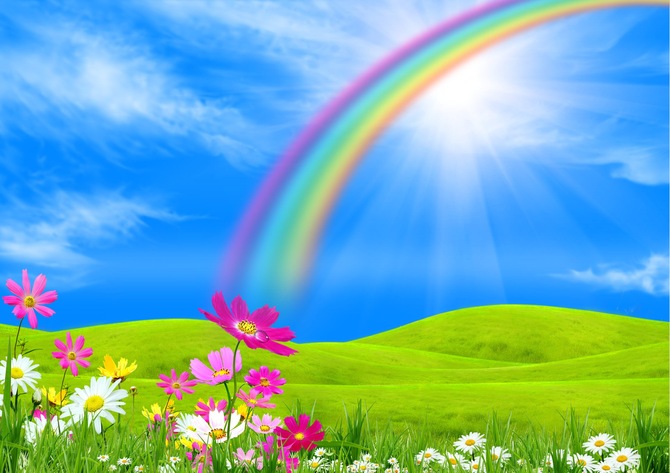 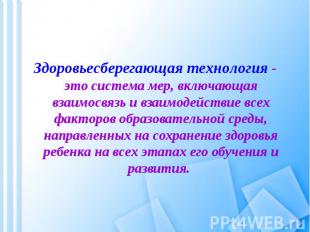 Презентация на тему: «Создание здоровье сберегающего пространства в ДОУ»
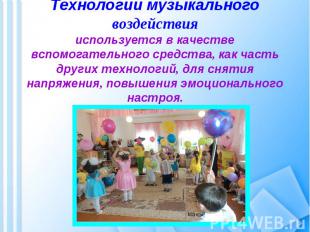 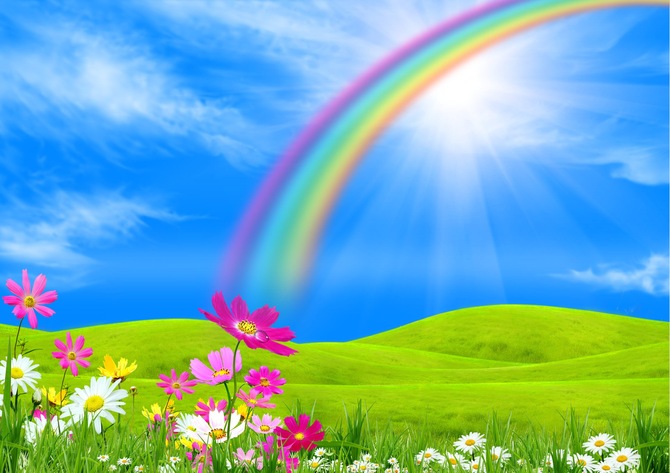 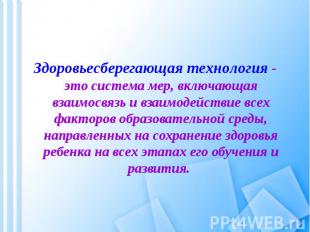 Презентация на тему: «Создание здоровье сберегающего пространства в ДОУ»
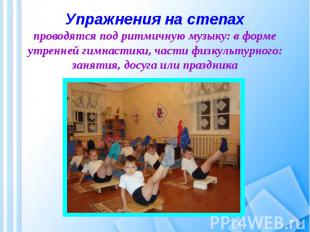 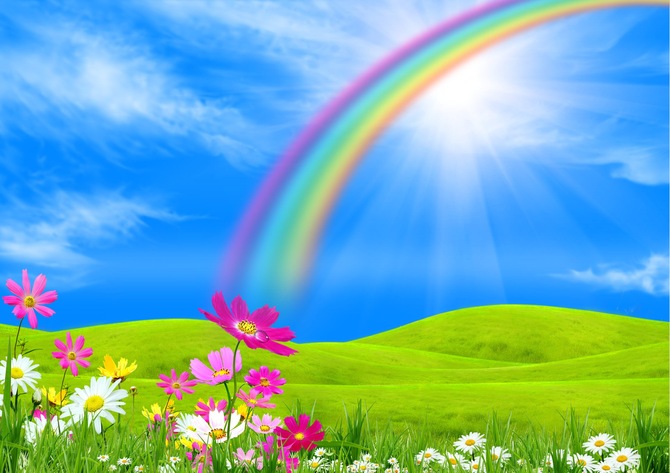 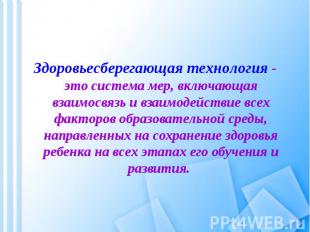 Презентация на тему: «Создание здоровье сберегающего пространства в ДОУ»
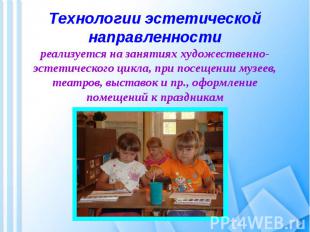 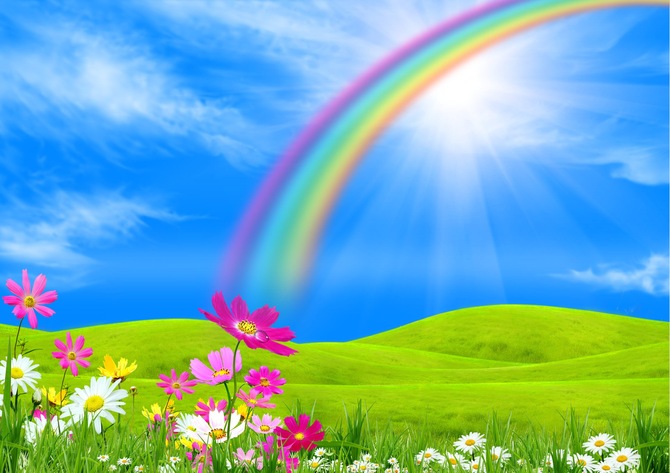 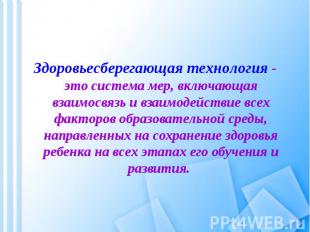 Презентация на тему: «Создание здоровье сберегающего пространства в ДОУ»
Отдельно остановимся на дыхательной гимнастики!!!
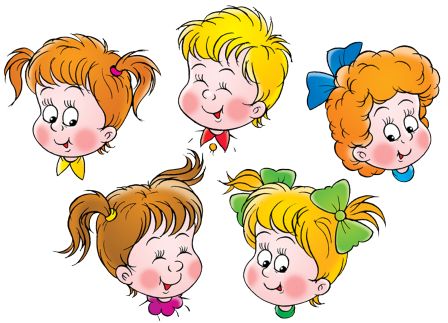 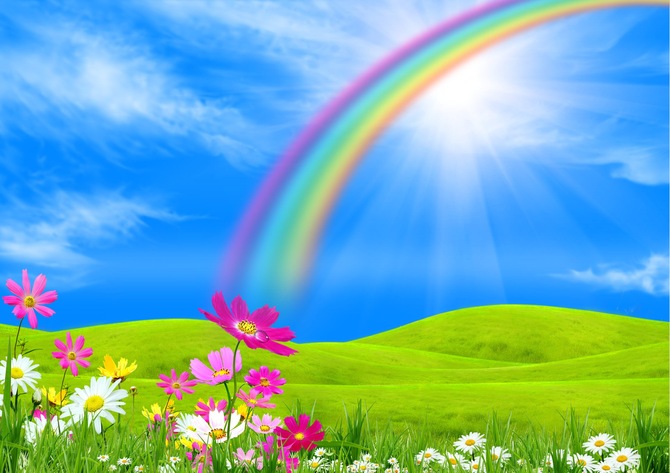 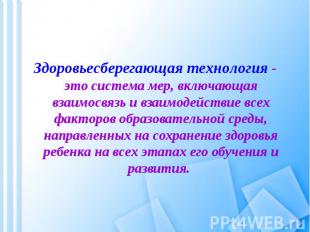 Презентация на тему: «Создание здоровье сберегающего пространства в ДОУ»
Дыхательная гимнастика
Правильное дыхание очень важно для развития речи, оно влияет на звукопроизношение, артикуляцию и развитие голоса. Дыхательные упражнения помогают выработать диафрагмальное дыхание, а также продолжительность, силу и правильное распределение выдоха
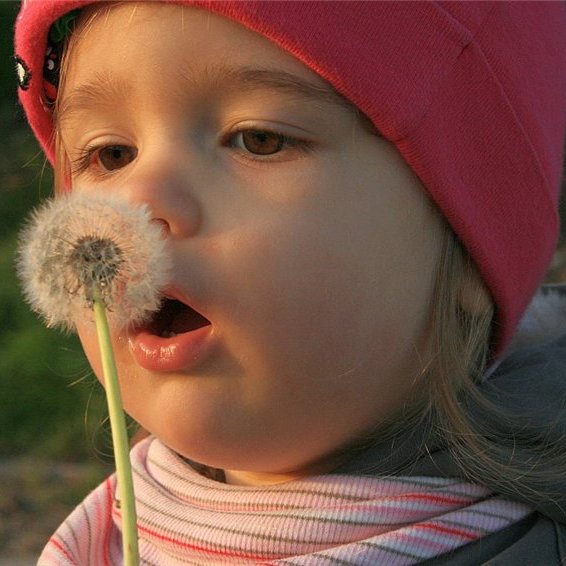 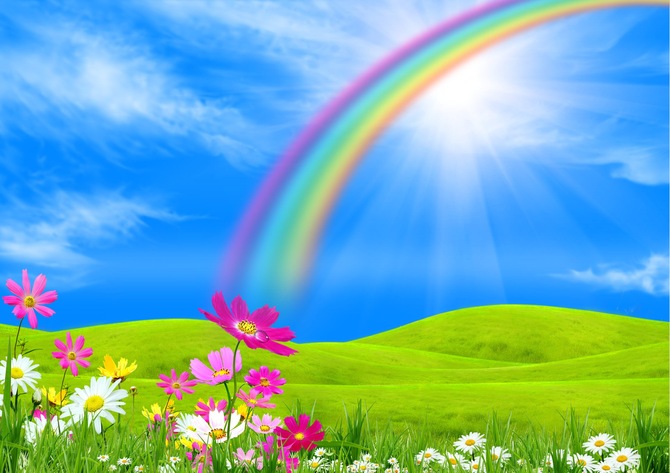 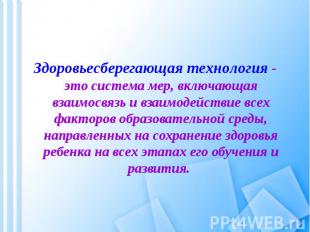 Презентация на тему: «Создание здоровье сберегающего пространства в ДОУ»
Рекомендации по проведению
• Перед проведением дыхательной гимнастики необходимо вытереть пыль в помещении и проветрить его;
Дыхательную гимнастику не  рекомендуется проводить после плотного ужина или обеда;
Упражнения рекомендуется выполнять в свободной одежде, которая не стесняет движения;
Необходимо следить за тем, чтобы во время выполнения упражнений не напрягались мышцы рук, шеи, груди.
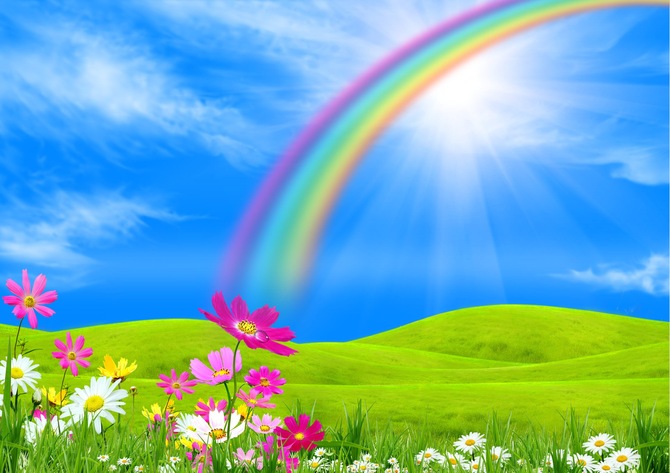 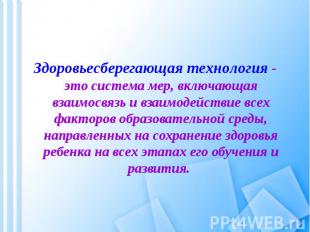 Презентация на тему: «Создание здоровье сберегающего пространства в ДОУ»
Методики дыхания
Системы трехфазного дыхания Л.Кофлера  
  Парадоксальная гимнастика А.Стрельниковой 
Метод волевой ликвидации глубокого дыхания К.Бутейко 
Метод задержки дыхания Ю.Буланова
Рыдающее дыхание Вилунаса
Метод Чарльза
 Дыхательная гимнастика йогов и другие
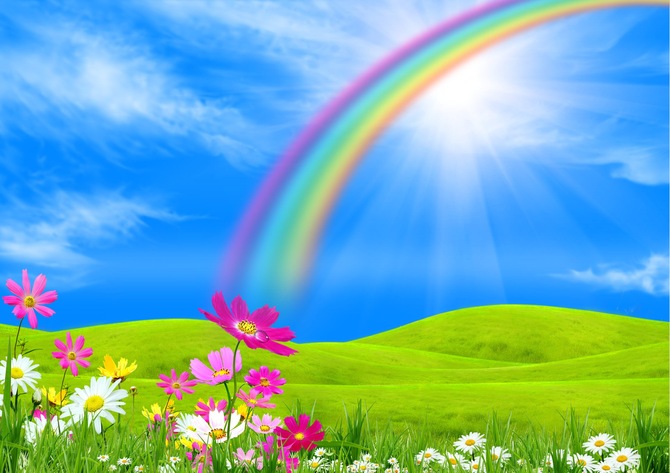 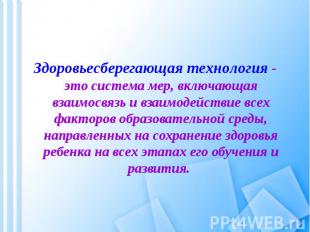 Дыхательная гимнастика, разработанная А. Н. Стрельниковой, способствует:
Презентация на тему: «Создание здоровье сберегающего пространства в ДОУ»
повышению двигательной активности, подвижности тела;
 ликвидации венозного полнокровия в органах грудной и брюшной полостей;
 обеспечению вентиляции легких с одновременным массирующим действием мускулатуры органов брюшной полости;
 тренировке и стимуляции отдельных мышц и их групп, необходимых для сужения проходов в различных органах и системах – дыхательной, мочевыделительной, пищеварительной, половых органах, кровеносных и лимфатических сосудах, органах зрения;
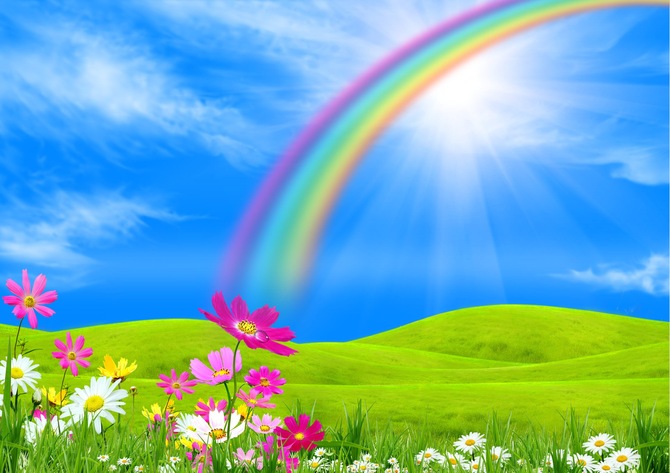 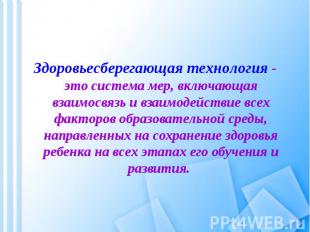 Презентация на тему: «Создание здоровье сберегающего пространства в ДОУ»
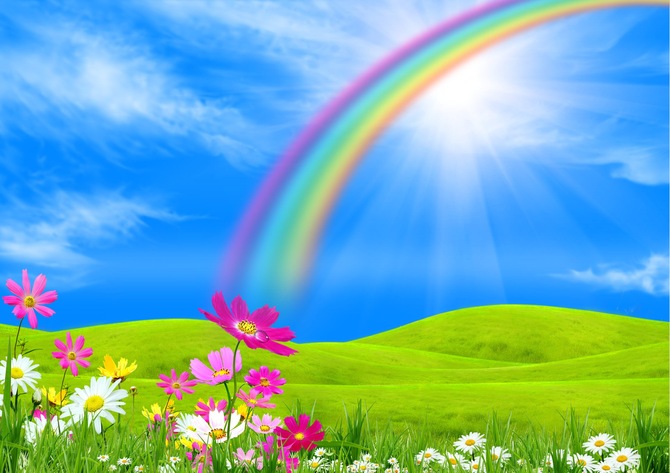 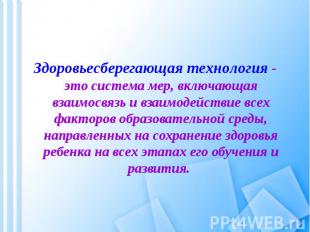 Презентация на тему: «Создание здоровье сберегающего пространства в ДОУ»
СПАСИБО ЗА ВНИМАНИЕ!